Great Decision Making
Unconscious Influencers and Group Dynamics in Arbitration and Mediation
May 6, 2021
#ARIASUS • www.arias-us.org
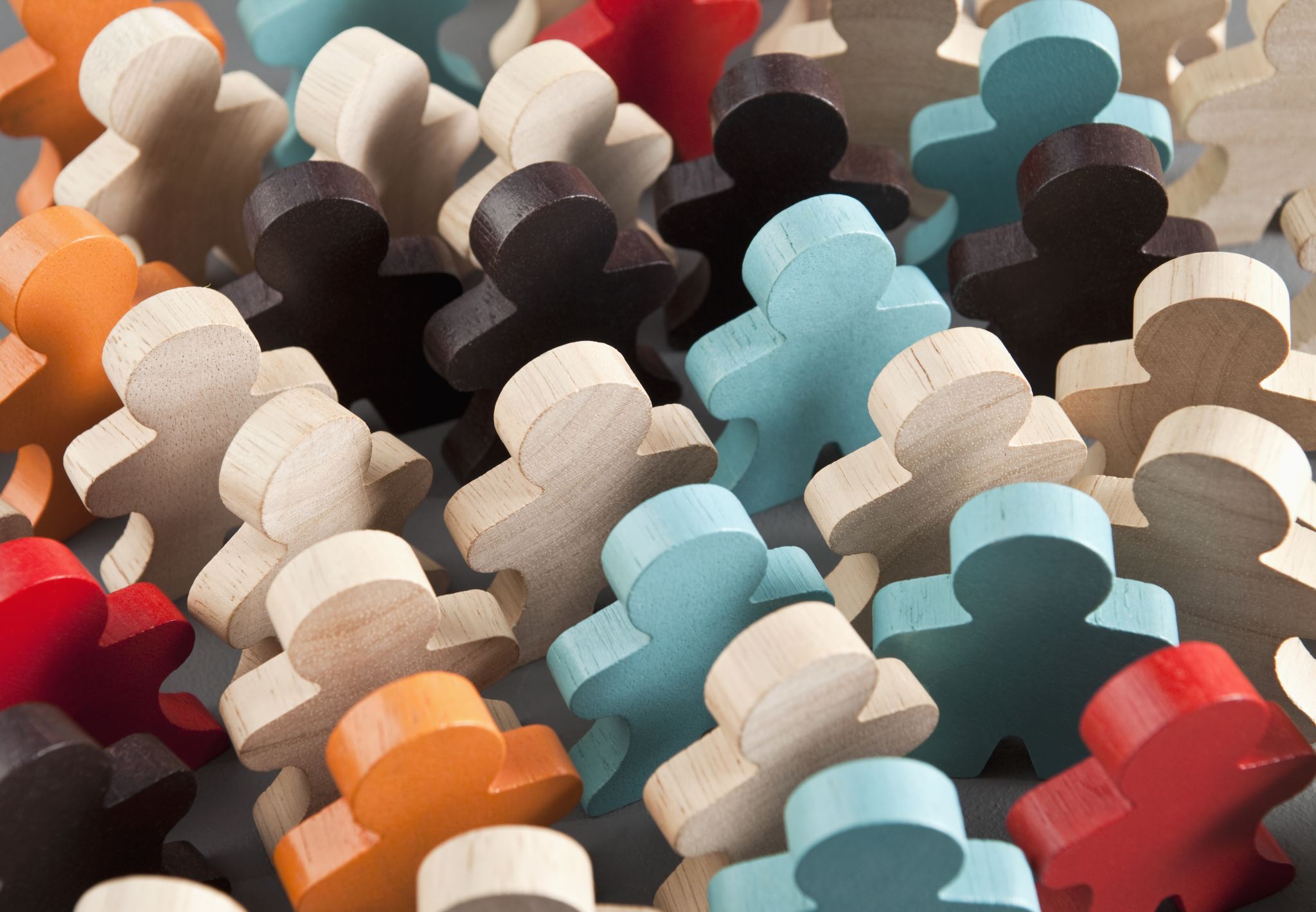 Unconscious Bias
#ARIASUS • www.arias-us.org
2
Unconscious Bias in Group Dynamics
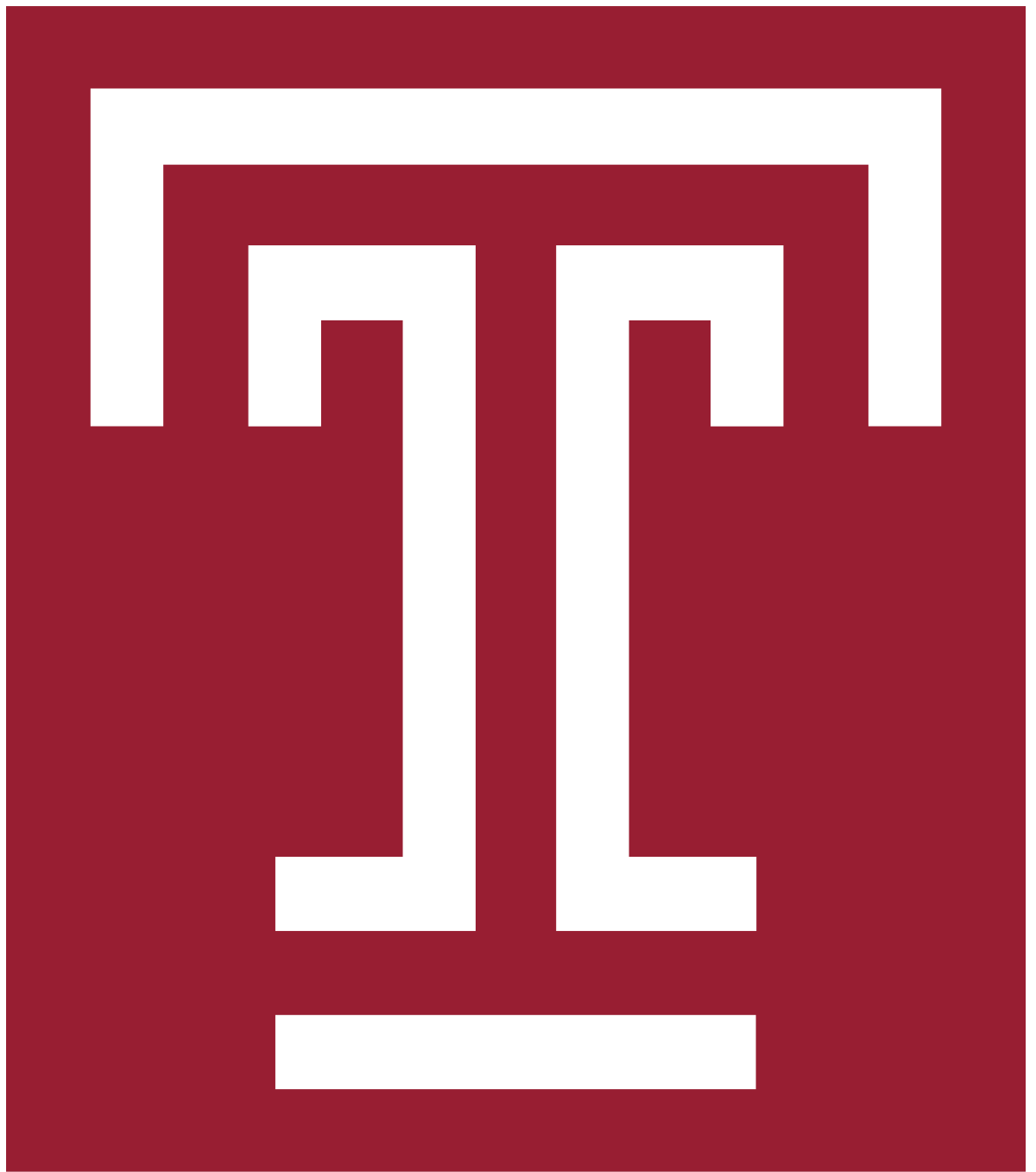 ARIAS•U.S. 2021 Spring Conference • www.arias-us.org
Justice Scalia Explains the Problem
While computers function solely on logic, human beings do not. All sorts of extraneous factors - emotions, biases, preferences - can intervene, most of which you can do absolutely nothing about, except play upon them if you know what they are.”
ARIAS•U.S. 2021 Spring Conference • www.arias-us.org
Chuck’s Supplement To Justice Scalia
“While computers function solely on logic, human beings do not. All sorts of extraneous factors — emotions, biases, preferences — can intervene, most of which you can do absolutely nothing about except play upon them in others and avoid them yourself . . . .”
ARIAS•U.S. 2021 Spring Conference • www.arias-us.org
Six Biases That Skew Decisions
Hindsight
Good vs. Evil
Anchoring
First Impression/Confirmation
Fairness
Self-Regard
ARIAS•U.S. 2021 Spring Conference • www.arias-us.org
Hindsight Bias Tells Us: If It Happened, It Was Foreseeable
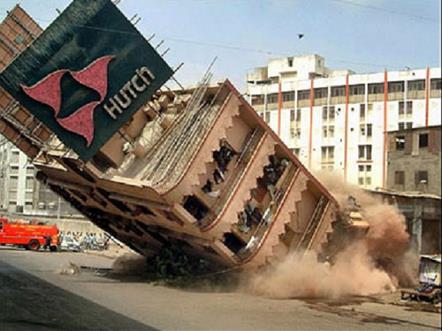 ARIAS•U.S. 2021 Spring Conference • www.arias-us.org
Decision Not To Build A Flood Control Project: Negligent Or Reasonable?
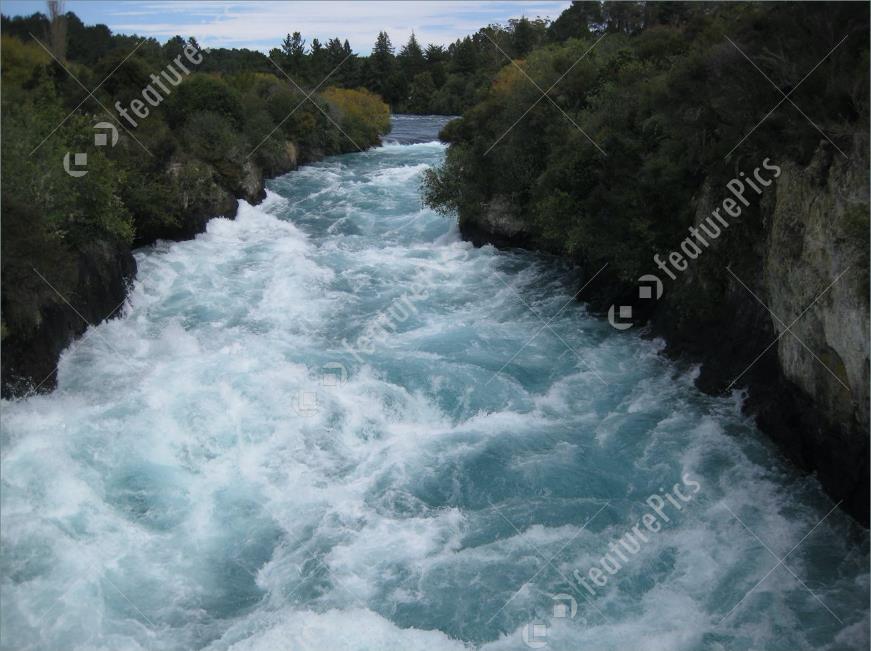 ARIAS•U.S. 2021 Spring Conference • www.arias-us.org
Half Of Judges AreTold There Later Was A Flood
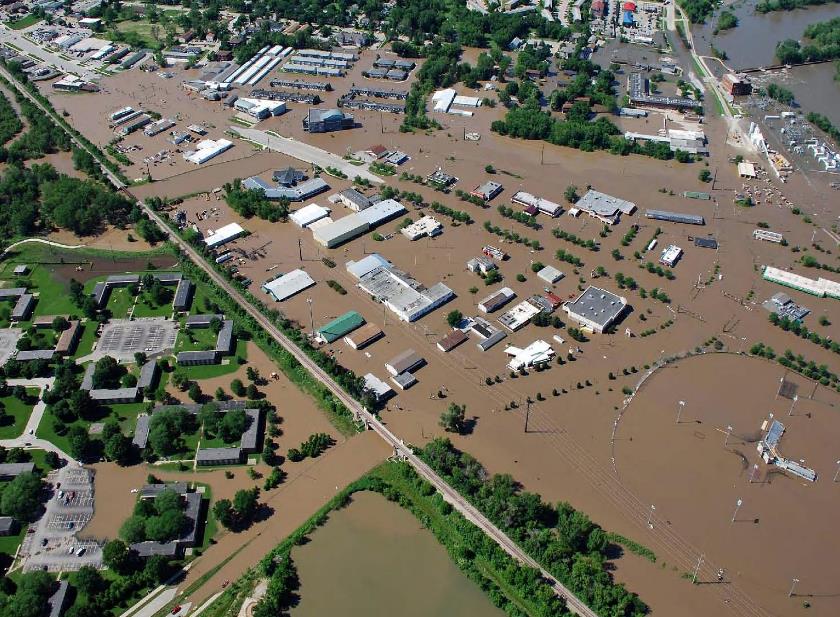 ARIAS•U.S. 2021 Spring Conference • www.arias-us.org
Half the Judges Don’t Know About The Flood
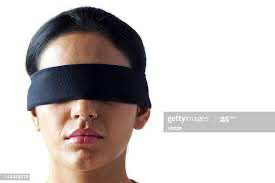 ARIAS•U.S. 2021 Spring Conference • www.arias-us.org
Don’t Know About The Flood:  76% Say The Decision Was Reasonable
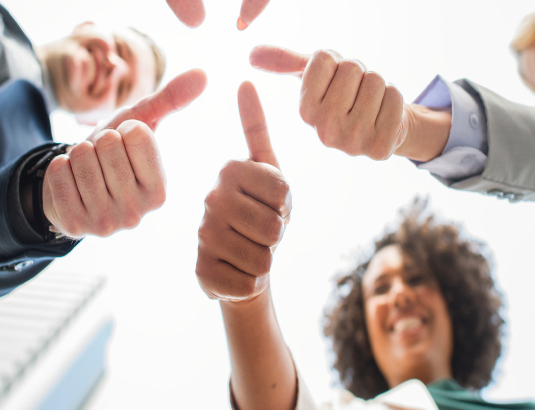 ARIAS•U.S. 2021 Spring Conference • www.arias-us.org
Know About The Flood:  57% Say The Decision Was Not Reasonable
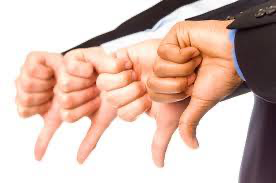 ARIAS•U.S. 2021 Spring Conference • www.arias-us.org
Good vs. Evil
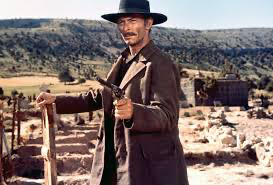 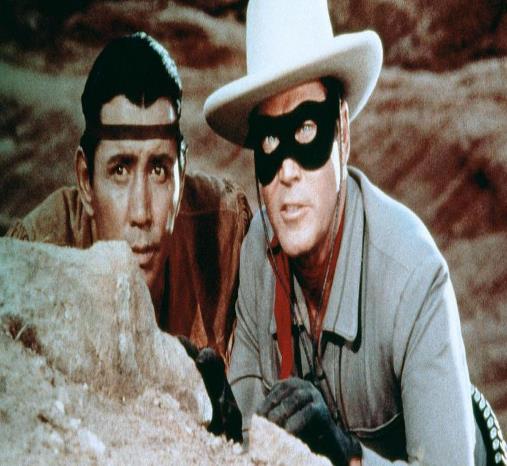 ARIAS•U.S. 2021 Spring Conference • www.arias-us.org
Federal Judges: Reverse War Crimes Conviction?
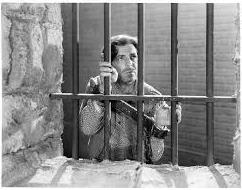 ARIAS•U.S. 2021 Spring Conference • www.arias-us.org
Scenario 1: Repented; Works For Reconciliation
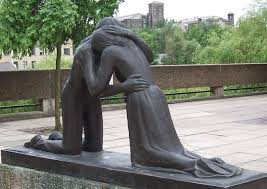 ARIAS•U.S. 2021 Spring Conference • www.arias-us.org
Scenario 2: Still A True Believer
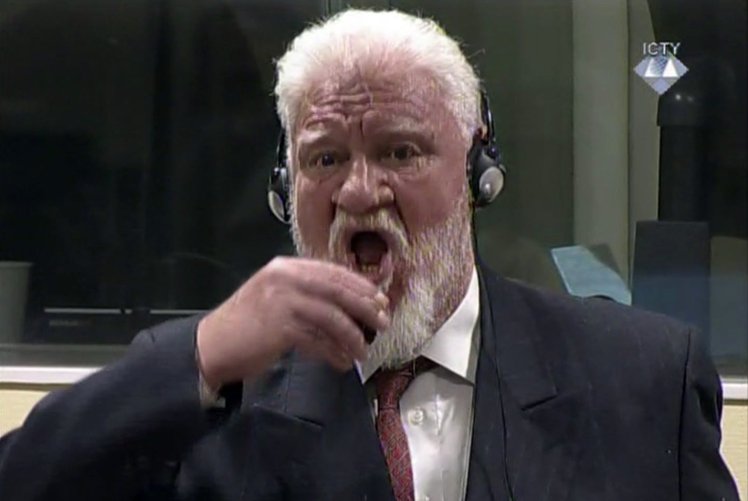 ARIAS•U.S. 2021 Spring Conference • www.arias-us.org
“Good Guy” Who Repented And Works For Reconciliation?  59% Reverse Conviction
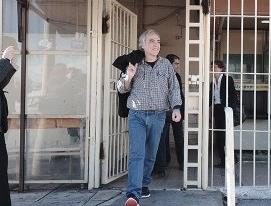 ARIAS•U.S. 2021 Spring Conference • www.arias-us.org
“Bad Guy:” Still A True Believer?   87% Affirm Conviction
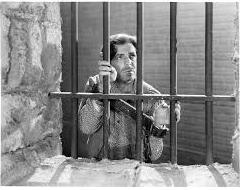 ARIAS•U.S. 2021 Spring Conference • www.arias-us.org
Anchoring Bias: Taking You Where You Don’t Want To Be
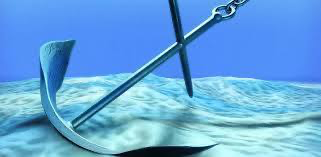 ARIAS•U.S. 2021 Spring Conference • www.arias-us.org
Non-Catastrophic Personal Injury Case
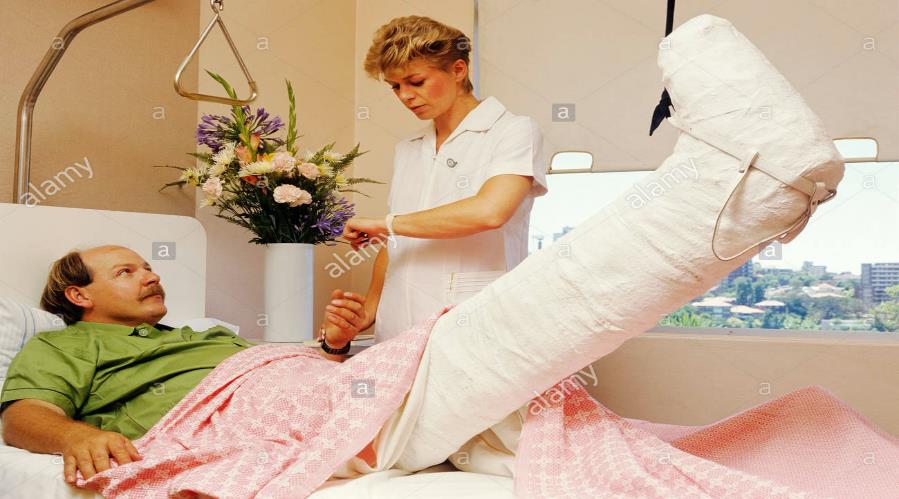 ARIAS•U.S. 2021 Spring Conference • www.arias-us.org
The Panel of Judges
Half Are Told: “Plaintiff Demands $10,000,000”
Half Are Told: “Plaintiff Demands A Lot of Money”
ARIAS•U.S. 2021 Spring Conference • www.arias-us.org
How Well Does the Anchor Work?
Anchor:  $10,000,000

Average Award -- $2,210,000 
Median Award -- $1,000,000
ARIAS•U.S. 2021 Spring Conference • www.arias-us.org
No Anchor: “Plaintiff Wants A Lot Of Money”
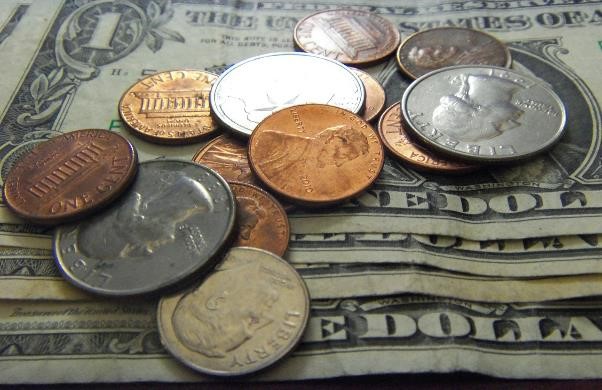 Average Award -- $808,000 (64% less)

Median Award -- $700,000 (30% less)
ARIAS•U.S. 2021 Spring Conference • www.arias-us.org
First Impression/Confirmation Bias Reinforcing Preconceptions
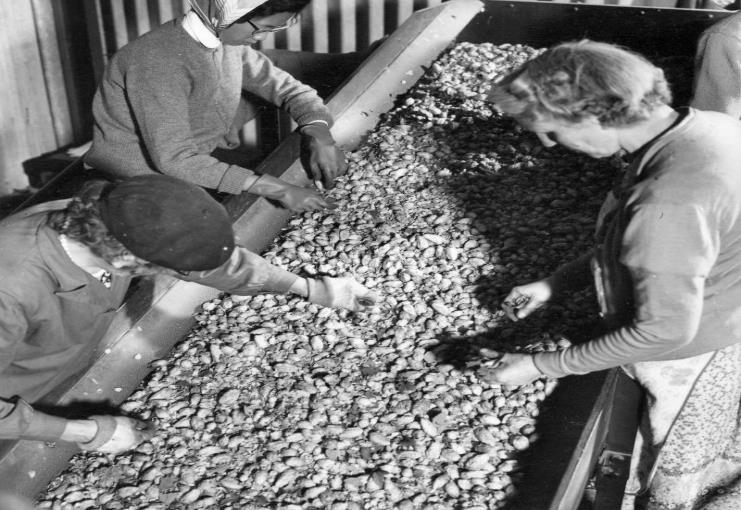 ARIAS•U.S. 2021 Spring Conference • www.arias-us.org
Did He Do it?
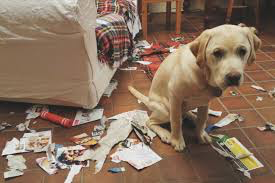 ARIAS•U.S. 2021 Spring Conference • www.arias-us.org
Hold On A Minute –  There’s Another Suspect! Suspect #2
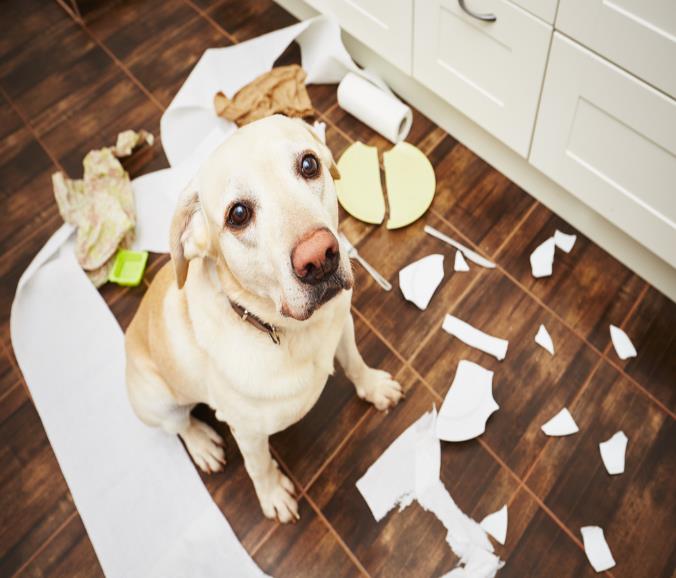 ARIAS•U.S. 2021 Spring Conference • www.arias-us.org
What Happened?
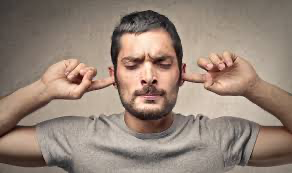 ARIAS•U.S. 2021 Spring Conference • www.arias-us.org
“I’m Super Fair” BiasExample: Can The Bell Be Unrung?
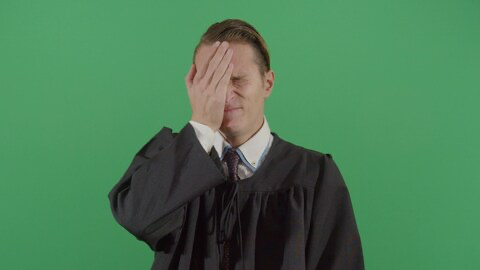 ARIAS•U.S. 2021 Spring Conference • www.arias-us.org
Personal Injury Case: Privileged(?) Document Is Bad For The Plaintiff
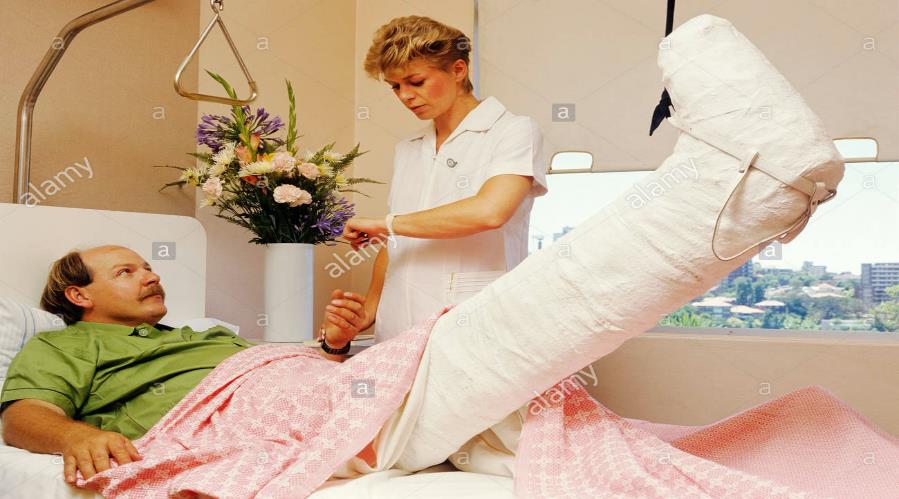 ARIAS•U.S. 2021 Spring Conference • www.arias-us.org
Half The Judges See The Document; Half Get A Description
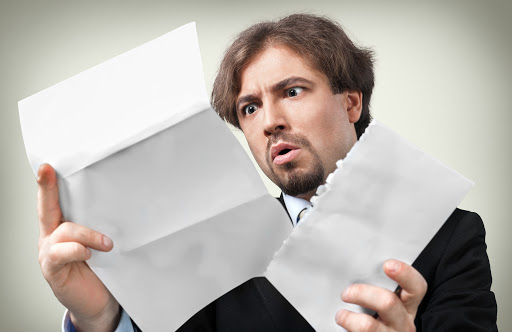 ARIAS•U.S. 2021 Spring Conference • www.arias-us.org
“It’s Inadmissible”
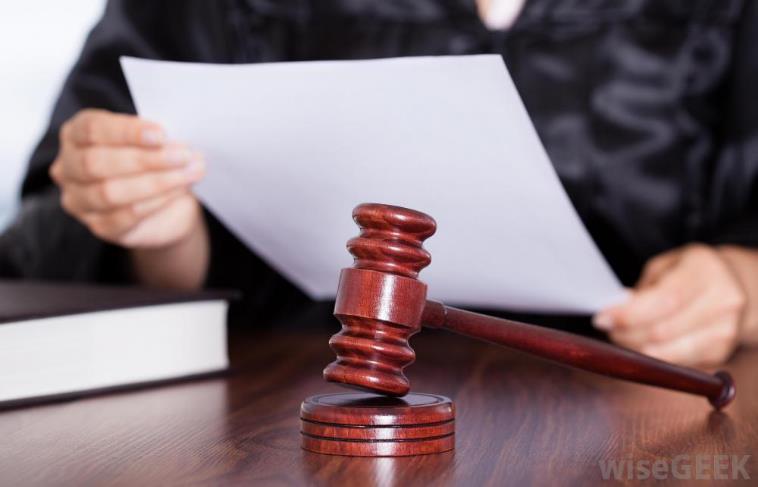 ARIAS•U.S. 2021 Spring Conference • www.arias-us.org
Judges Didn’t See The Document
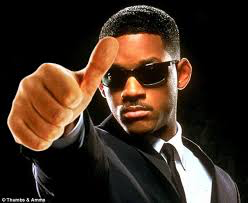 55% For Plaintiff
ARIAS•U.S. 2021 Spring Conference • www.arias-us.org
Judges Saw The Document
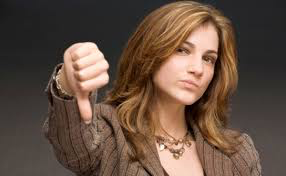 71% For Defendant
ARIAS•U.S. 2021 Spring Conference • www.arias-us.org
Self-Regard Bias
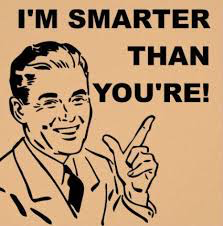 ARIAS•U.S. 2021 Spring Conference • www.arias-us.org
Your Honor, Are You in The Top 50%?
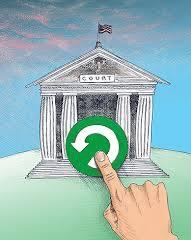 ARIAS•U.S. 2021 Spring Conference • www.arias-us.org
How Many Are In The Top 50%?
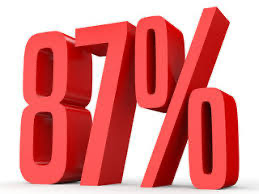 ARIAS•U.S. 2021 Spring Conference • www.arias-us.org
We All Think This Way
32% of employees are in the top 5%
32% of employees are in the top 5%
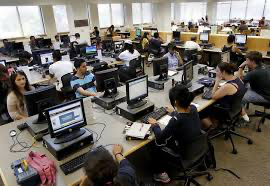 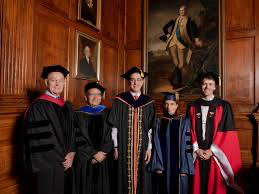 ARIAS•U.S. 2021 Spring Conference • www.arias-us.org
Temple University, Philadelphia, Group Dynamics Class in Psychoeducational Processes Major (PEP)
50% of Project Group was African American
We thought we would have different views based on race
It turns out our different bias were based on whether we were an undergraduate student or a graduate student
Graduate students were PEP majors and there to learn
Undergraduate students were looking for an easy class
ARIAS•U.S. 2021 Spring Conference • www.arias-us.org
Defense of Insurance Broker in Philadelphia County
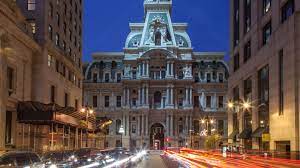 ARIAS•U.S. 2021 Spring Conference • www.arias-us.org
Philadelphia:  You are a Local Girl
Coaching from Counsel:
Grew up straight up Broad Street in Abington
Attended Temple University in the City
Worked in the City
Live Locally
Teach the Jury on Intricate Retrospective plans
Found broker wrong, but no injury to client
Jury advised counsel that Jane Downey was believable because she was a local.
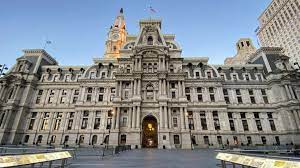 ARIAS•U.S. 2021 Spring Conference • www.arias-us.org
Decisive:  Work of the Heath Brothers
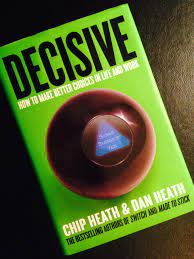 ARIAS•U.S. 2021 Spring Conference • www.arias-us.org
Heath Brothers Approach to Problem Solving
Be Innovative-Expand your Starting Place-Avoid Narrow Framing
Think Outside the Box
Avoid Confirmation Bias-Your mind is already made up
Look for Information that Disconfirms your Hypothesis
Avoid Bias in How you Look at Information
Get as Many Data Points as you can
Actively Listen
Stop Looking for Data to Support your Bias
Challenge your First Decision-you may be Overconfident
Advice to Others-we see the Forest; Advice to Self, limited views
ARIAS•U.S. 2021 Spring Conference • www.arias-us.org
#ARIASUS • www.arias-us.org
43
Heath Decision Making Methodology
W iden your Options
R eality Check your Assumptions
A ttain Some Distance – Look at the long term
P repare to be Wrong

The best Acquisition decisions were made when there were multiple options
ARIAS•U.S. 2021 Spring Conference • www.arias-us.org
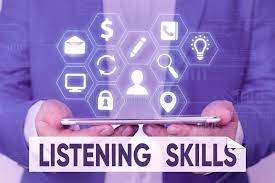 ARIAS•U.S. 2021 Spring Conference • www.arias-us.org
The Necessary Components of Active Listening include:
Adopting a manner that is harmonious with the other person in terms of pacing, volume and tone of voice.
Pause before speaking to make sure the other person is done speaking
Adjusting your body postures so the other person feels comfortable (NLP)
(Watch TED talk from Amy Cuddy)
Maintaining intermittent eye contact
Paraphrasing what the other person has said, or how they are feeling
Praising or complimenting them if it feels natural
Repeating points of your conversation that surprise you
Asking questions
Clarifying vocabulary or jargon you do not understand 
Making sure you speak for yourself and not the other person.  
Talking about what you have observed, think or perhaps fear.
Using short clear statements to break messages into small parts
ARIAS•U.S. 2021 Spring Conference • www.arias-us.org
Group Dynamics:  What to Know
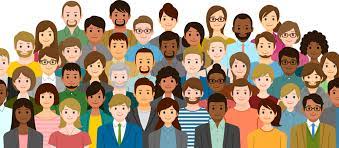 ARIAS•U.S. 2021 Spring Conference • www.arias-us.org
Facts About Groups
Norming, Storming, Forming and Performing
Perfect Size Working Group is 8
Different Leadership Style for Stages of Group Dynamics

Norming:  Dependency and Inclusion		Leadership Style:  Directive
Storming:  Counter dependency and Fight            Leadership Style:  Coaching
Forming:  Trust and Structure                                Leadership Style: Supporting
Work: Self-Directed Performing                          Leadership Style: Delegating

The stage of Group Dynamics will be very different if the Arbitrators have worked together before-Positive or Negative Bias
ARIAS•U.S. 2021 Spring Conference • www.arias-us.org
Innovation Techniques
ARIAS•U.S. 2021 Spring Conference • www.arias-us.org
World Trade Center Attacks
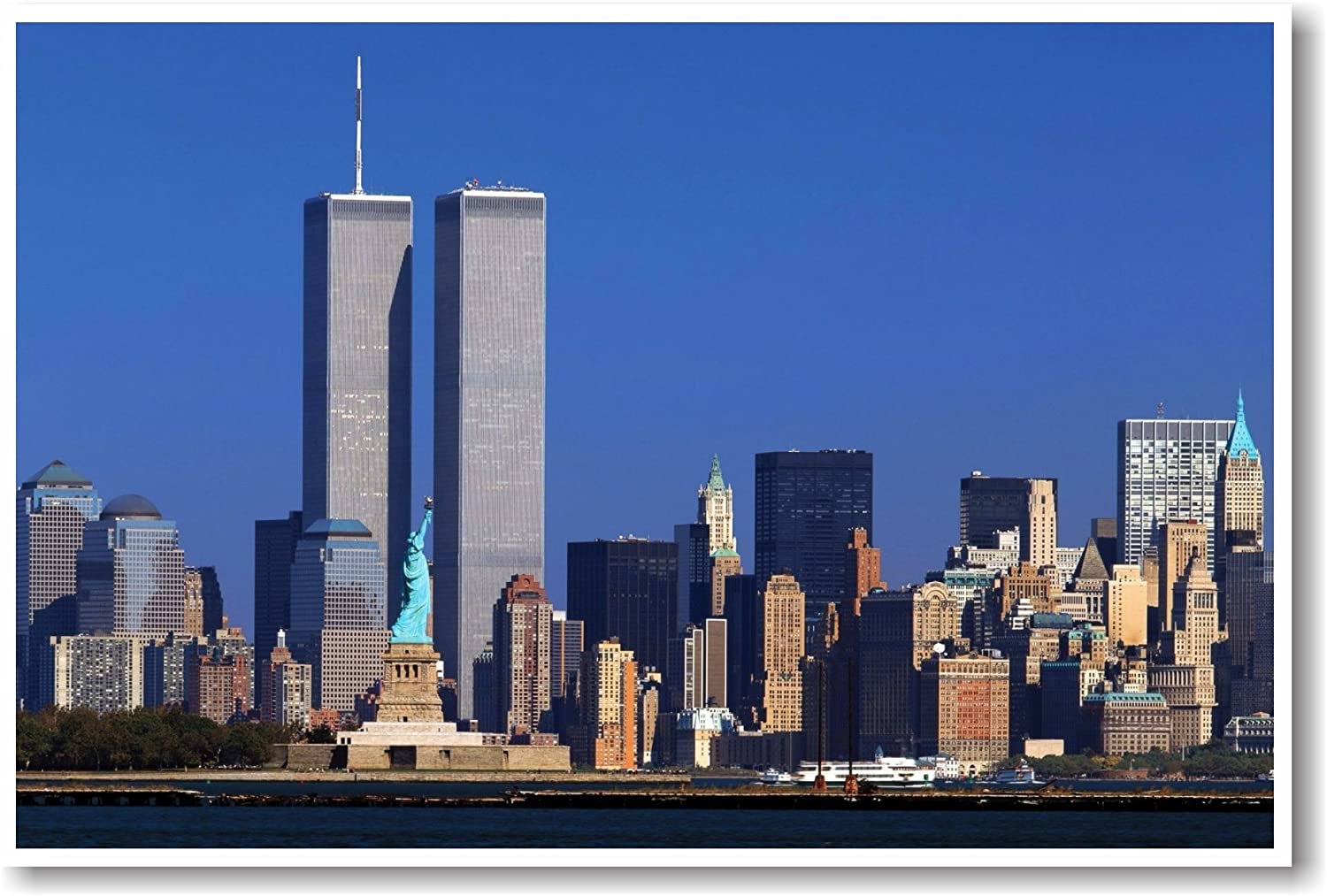 ARIAS•U.S. 2021 Spring Conference • www.arias-us.org
World Trade Center Attacks-Bias affected Decision Making
Pre-Attack Bias
Silverstein-Only needed insurance limit for one tower
Underwriter-Will not write unless limits purchased for both towers
Rescorla-93 Bombing, Vista Parking Structure
Rescorla-Next Attack will come by plane (Morgan Stanley)

Bias During the Attacks
Port Authority-Only one plane
Rescorla-Continue Evacuation of second tower
ARIAS•U.S. 2021 Spring Conference • www.arias-us.org
Conclusion
Questions?
Answers?
Comments?
ARIAS•U.S. 2021 Spring Conference • www.arias-us.org